Чтение буквы «Ee»в закрытом слоге
e
[e]
pen
Ee
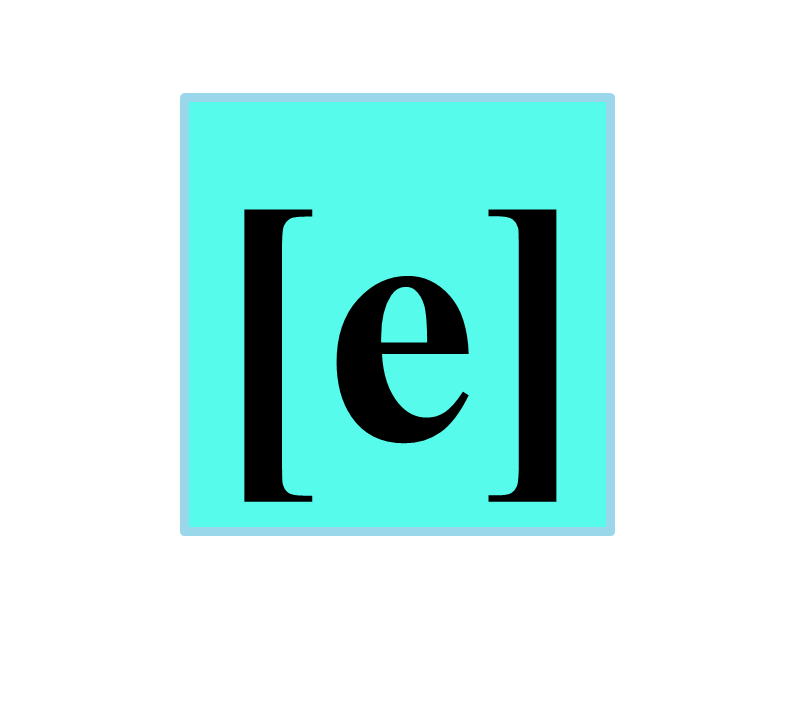 HEN  	TEN 	PEN 	MEN 	NET    	LET  	SET 	PET 	GET  	WET 	RED 	BED 	WEB 	LEG
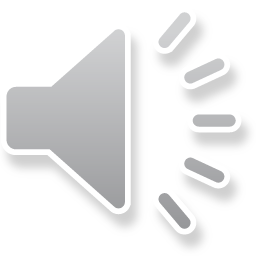 Чтение буквы «Ee»
5. NET
1. HEN
3. PEN
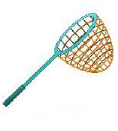 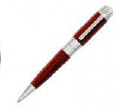 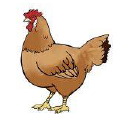 2. TEN
4. MEN
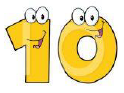 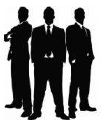 Чтение буквы «Ee»
6. LET
7. SET
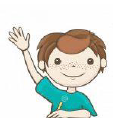 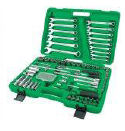 10. WET
8. PET
9. GET
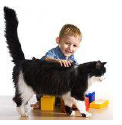 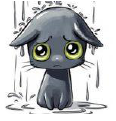 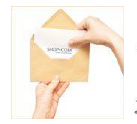 Чтение буквы «Ee»
11. RED
13. WEB
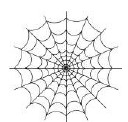 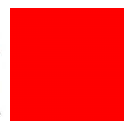 12. BED
14. LEG
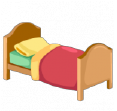 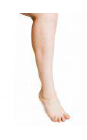 Чтение буквы «Ee»в открытом слоге
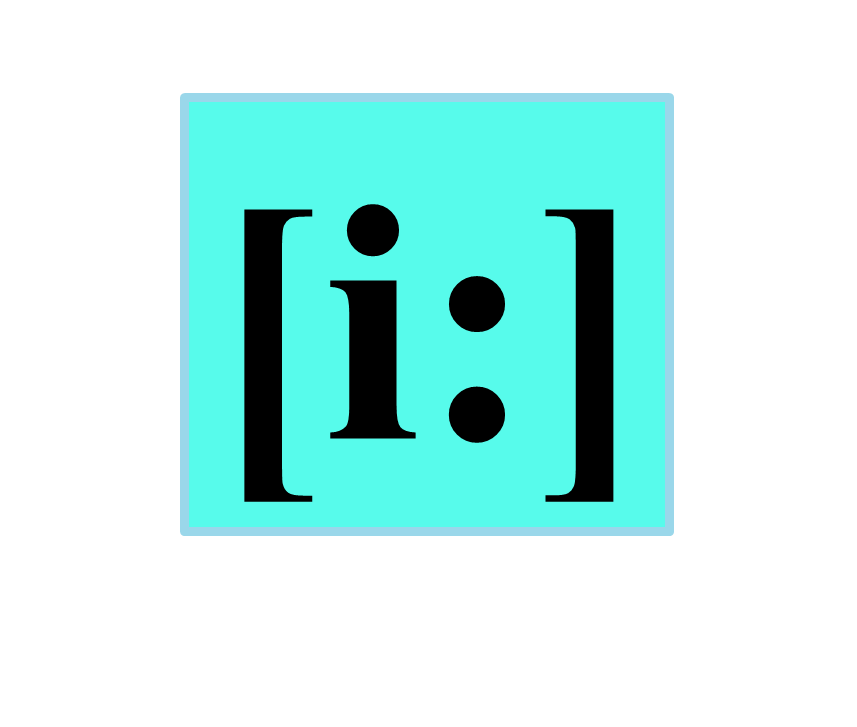 Pete
Ee
[ı:]
e
PETE 	GENE 	STEVE 	SEE	NEED  	SEED 	MEET 	FEET 	STEEL 	GREEN 	SLEEP 	TREE
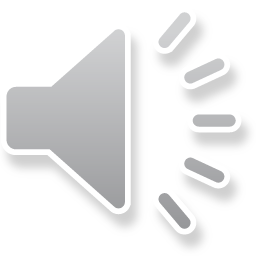 Чтение буквы «Ee»
3. STEVE
PETE
2. GENE
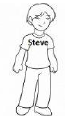 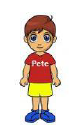 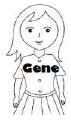 6. SEED
4. SEE
5. NEED
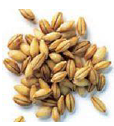 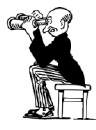 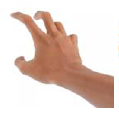 Чтение буквы «Ee»
7. MEET
11. SLEEP
9. STEEL
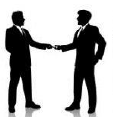 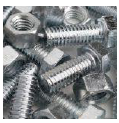 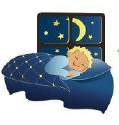 8. FEET
10. GREEN
12. TREE
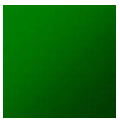 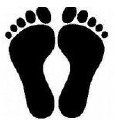 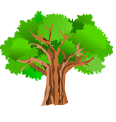